Угадай ребусы
Презентация для занятия
 кружка по математике
Правила чтения ребусов:
,
,,
1. Если в начале слова стоит     , то первую букву убираем (если                                  две         , то убирается две первых буквы и т.д.)
,
2. Аналогично делаем, если     стоит в конце слова.
3. Если картинка перевёрнута, то слово читается наоборот.
4. Если возле картинки стоят цифры, то читаем только те буквы, которые стоят под этими номерами.
5. Если возле картинки зачёркнута буква (или буквы), то она (они) не читается.
6. Если возле картинки находятся буквы, между которыми стоит знак равенства, то делаем замену букв.
Некоторые способы прочтения:
С
е
- «В с е»  или «е в с»
ос
- «на н ос» или «ос на н»  или «под ос н»  или  «н под ос»
н
ом
л
- «за  л ом»  или  «ом за л»  или «перед ом л» или «л перед ом»
Желаю удачи!
Ребус №1
У
2
Пол у круг
Ответ
Ребус №2
100 см
АН+ТИ
С  ан  ти  метр
Ответ
Ребус №3
,
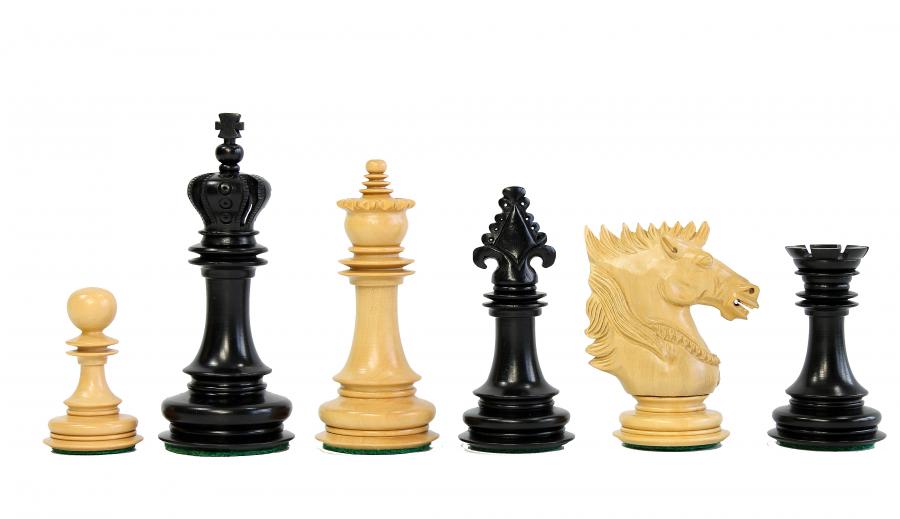 Н
Е
е
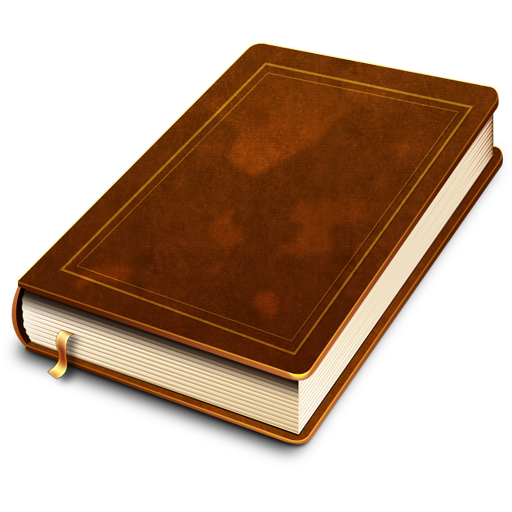 ,
,
,
Ура  в  н  е  ни  е
Ответ
Ребус №4
,
,
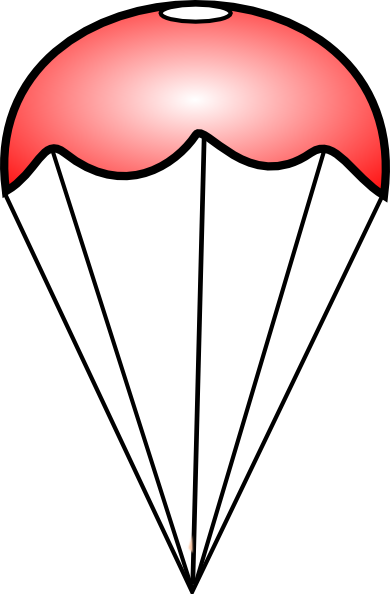 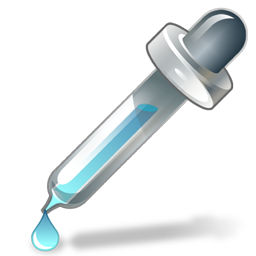 (ле)2
шют=л
т=д
Парал  леле пипед
Ответ
Ребус №5
,
,
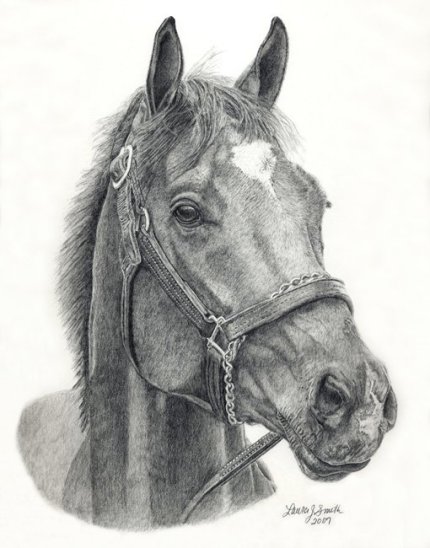 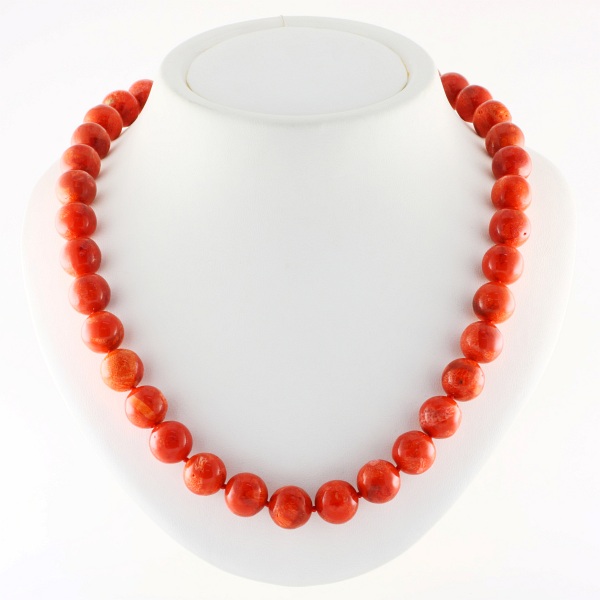 ь
Кон   ус
Ответ
Ребус №6
Ы
,
,
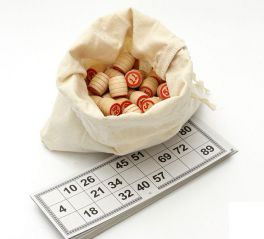 с
а
В ы с   от а
Ответ
Ребус №6
7
,
,
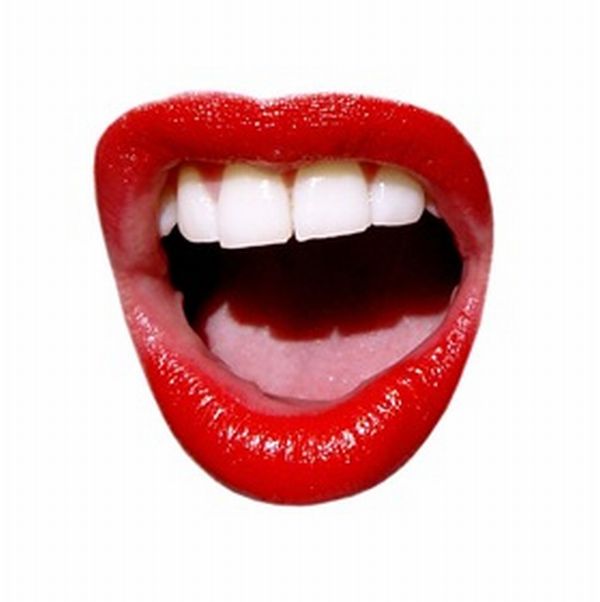 К
Се к тор
Ответ
Ребус №7
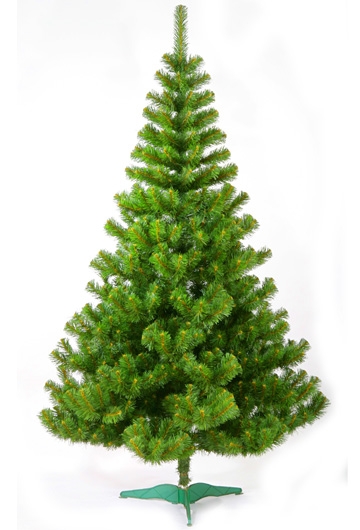 Т
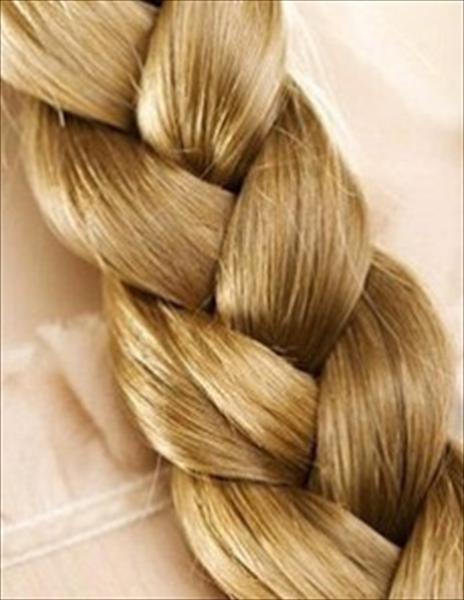 Я
О=А
Каса т ель на я
Ответ
Ребус №8
3
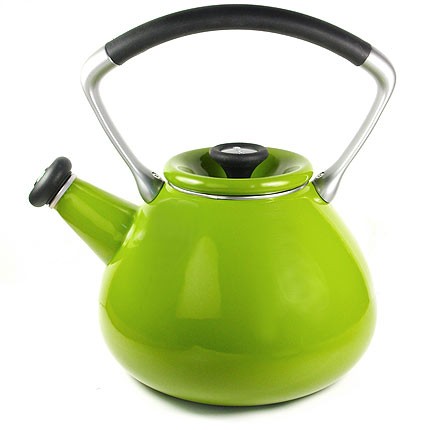 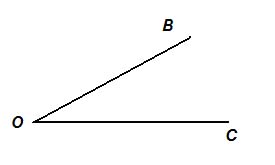 ь
,
,
,
И=Е
тре  угол ь ник
Ответ
Ребус №9
,
,
У
=
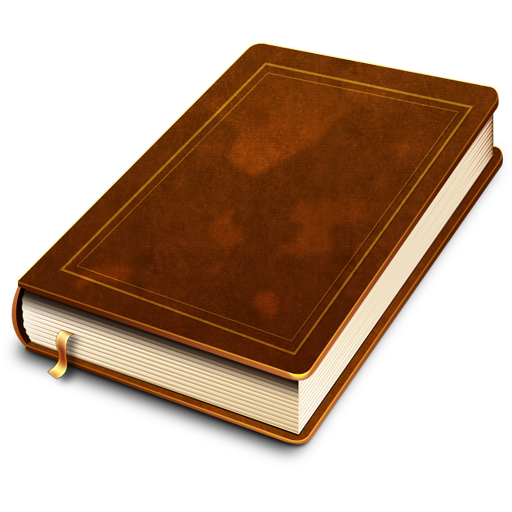 О=Е
Е
,
у  равне ни е
Ответ
Ребус №10
,
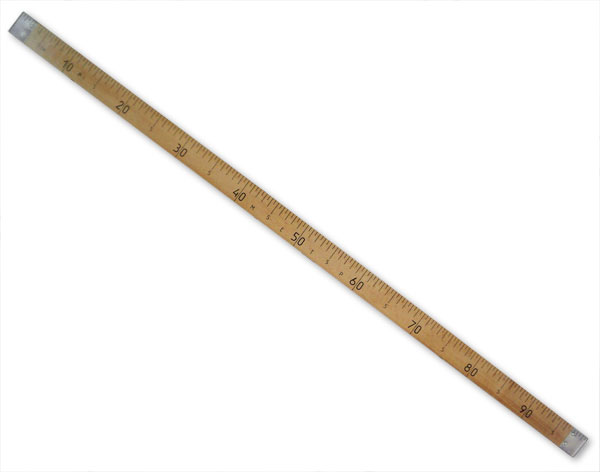 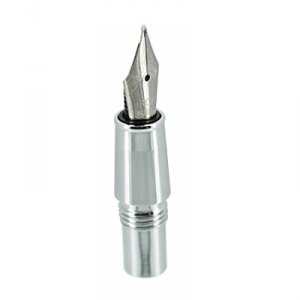 и
пер  и метр
Ответ
Ребус №11
о
у=и
А
,
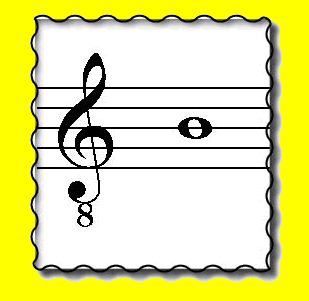 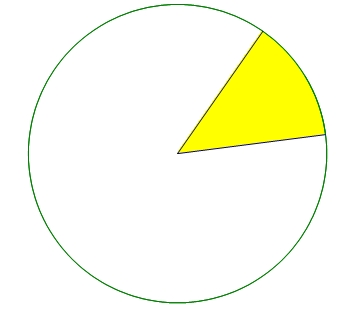 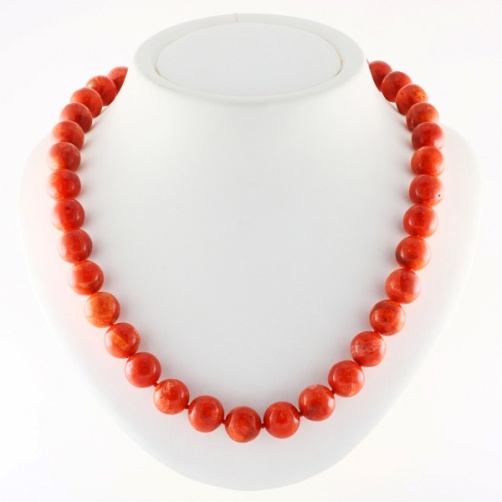 бис  сектр ис а
Ответ
Ребус №12
,
,
МА
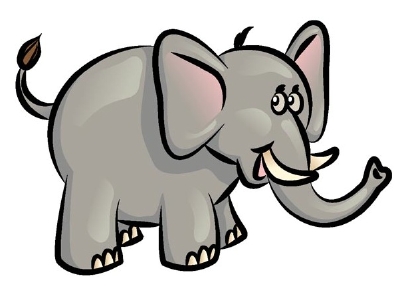 Я
ло  ма на я
Ответ
Ребус №13
,
,
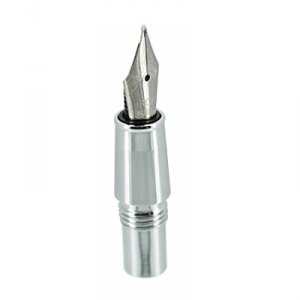 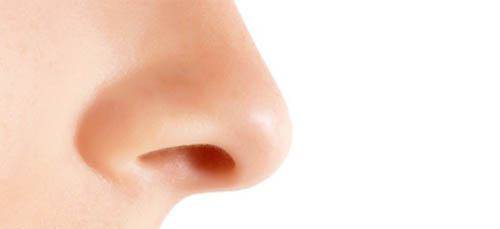 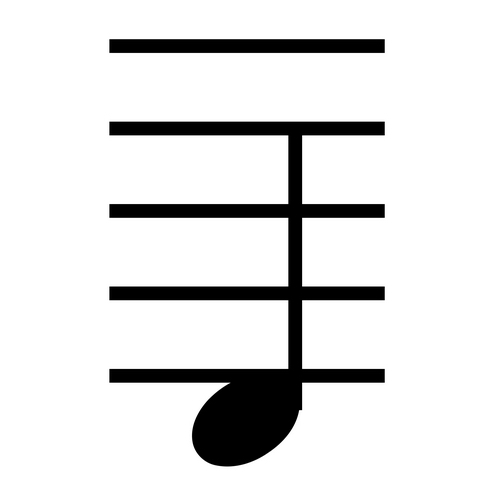 пе  ре нос
Ответ
Ребус №14
В
о
о
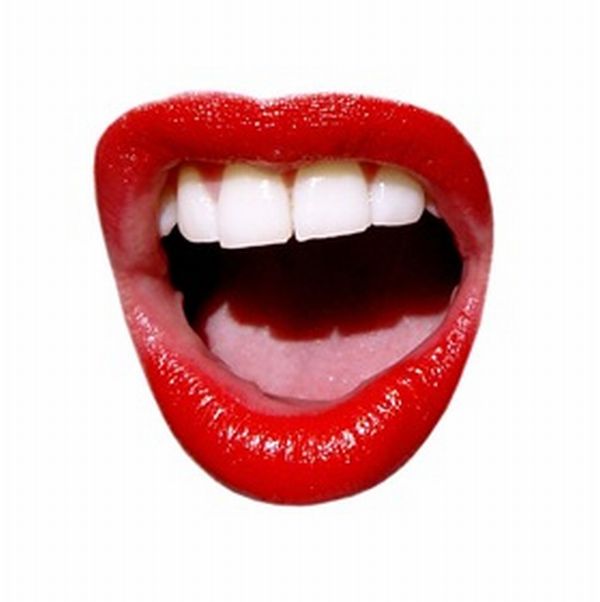 о
о
о
о
о
о
о
о
о
о
По в о  рот
Ответ
Ребус №15
бывший  = …
3
(а+b)
3,2,3
И=Е
Экс тре мум
Ответ
Ребус №16
м=н
о=е
,
1
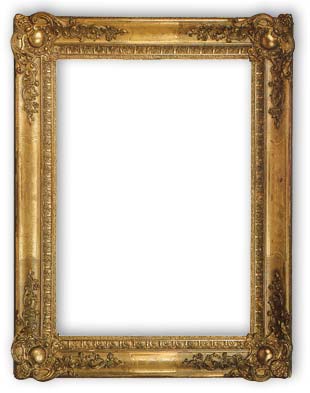 М
,
М  еди ана
Ответ
Ребус №17
,
С
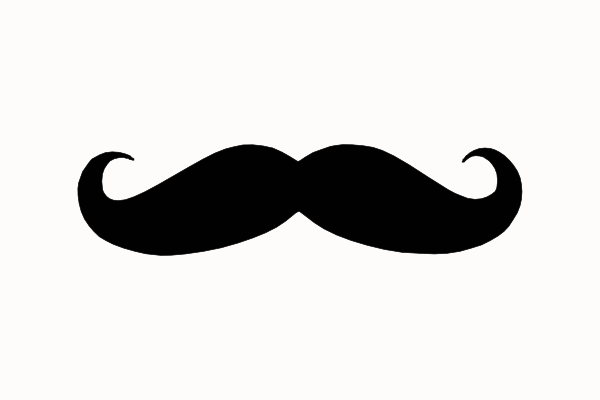 100м⨯100м
га ус с
Ответ
Ребус №18
Р
И=А
о
А=И
3
т
т
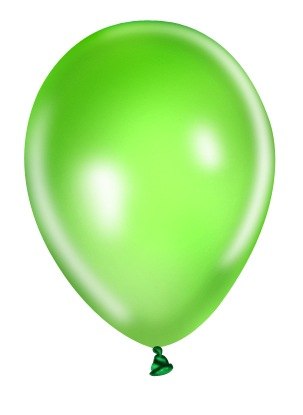 т
т
т
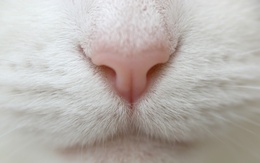 т
т
т
т
,
т
тра нс по р т ир
Ответ
Ребус №19
,
,
,
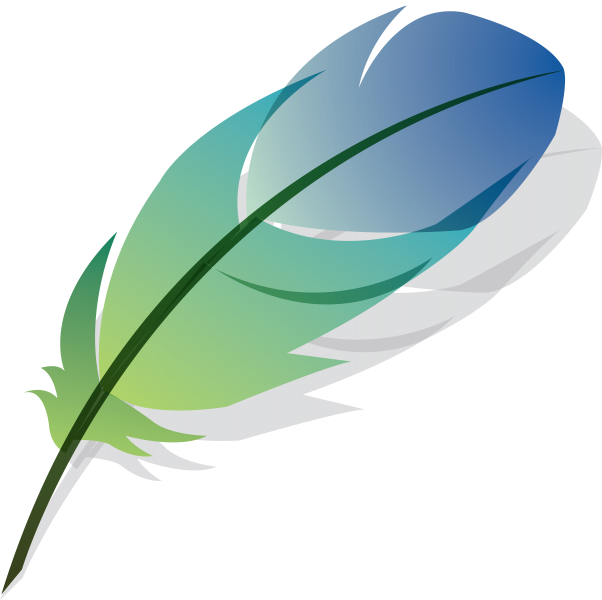 З
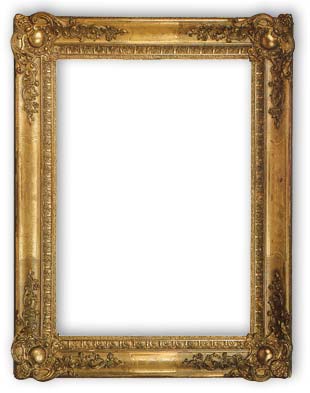 О
об
Я
пер в о об ра з на я
Ответ
Ребус №20
е
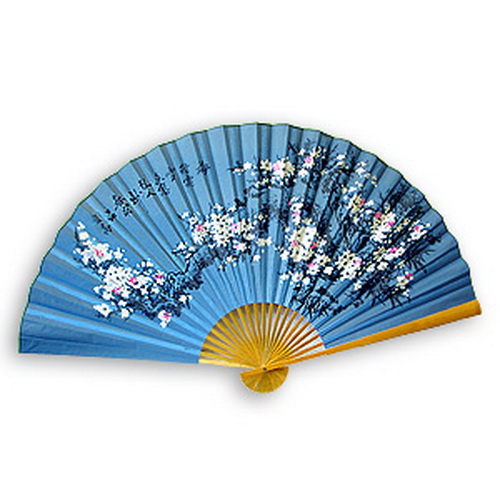 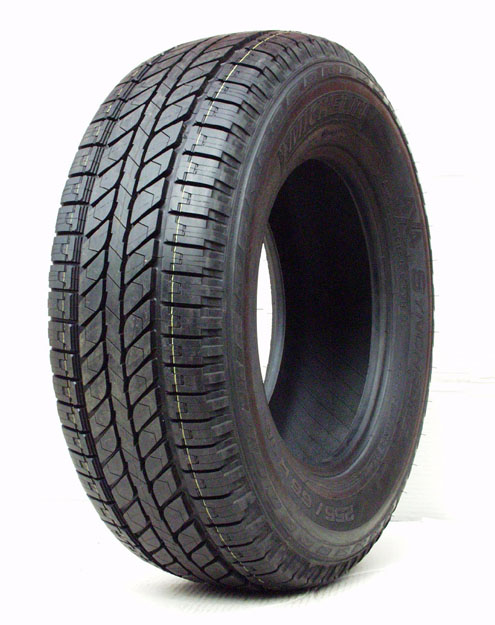 вер шина
Ответ